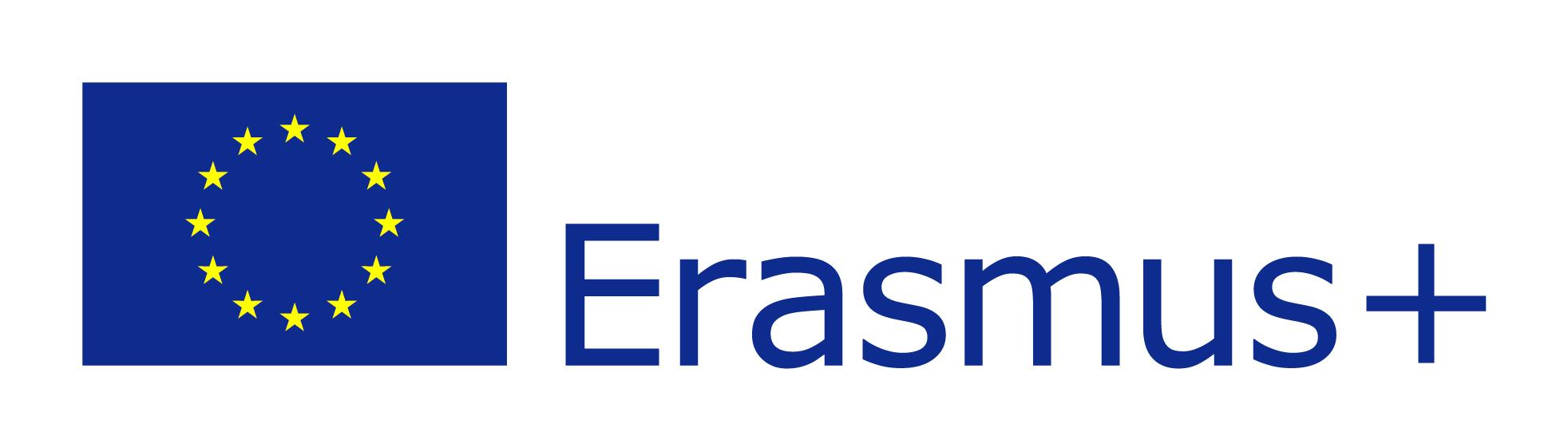 REFUGEE CRISIS IN GREECE
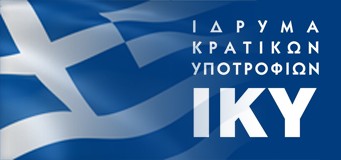 Together: equal in dignity and rights
What is a refugee crisis?
When was the first refugee crisis in Greece?
Where was this population exchange based on?
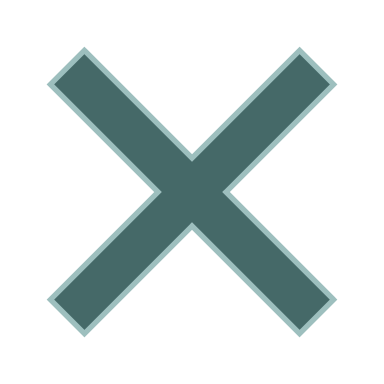 Did they respect the right of diversity?
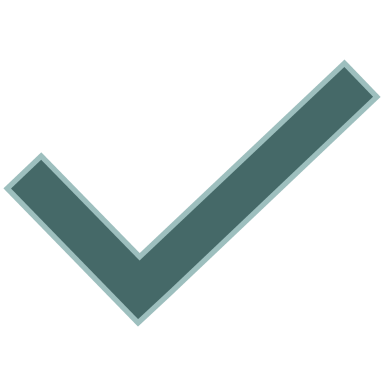 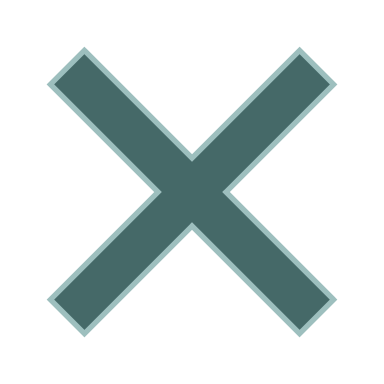 Greece 2015: What caused the refugee crisis?
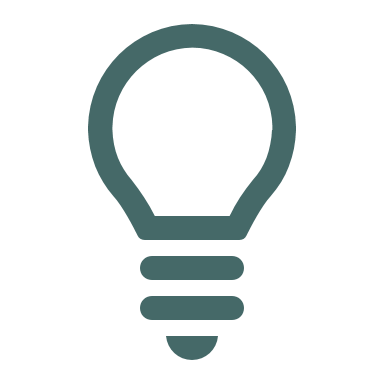 So, Europe is an increasingly attractive option for them since they have no secure legal status in the countries where they now live.
How many people arrived in Greece since 2015?
Table of sea and land arrivals in Greece
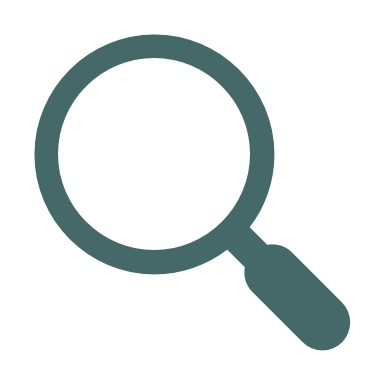 From where did they approach Greece?
From where did they approach greece?
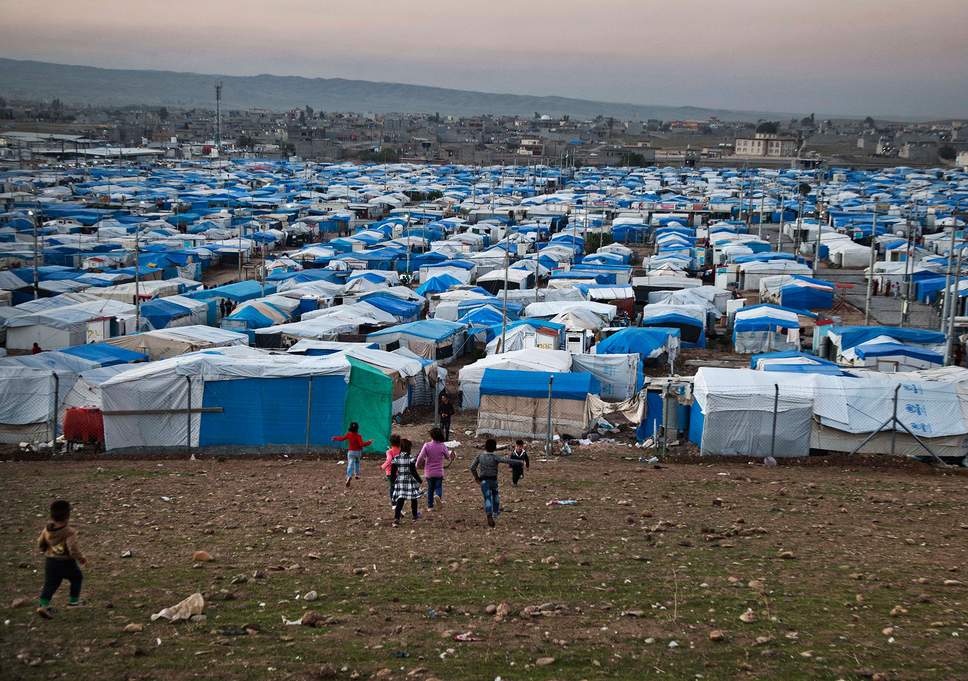 How about the living conditions?
Since mid-2015, and as Greece was facing large-scale arrivals of refugees, those shortcomings have become increasingly apparent. However, the number of reception places has increased mainly through temporary camps and the UNHCR accommodation scheme. Despite this increase, destitution and homelessness are still a risk of a significant number of applicants, including those who do not fall within the scope of these schemes. The situation on the islands also remains dire due to the overcrowding of reception facilities.
What conditions prevailed in welcoming refugees?
What do national authorities have to do?
Actions
UNHCR started implementing an accommodation scheme dedicated to relocation candidates (“Accommodation for Relocation”). The project was continued and UNHCR committed to gradually establishing 20,000 places in open accommodation, funded by the European Commission and primarily dedicated to applicants for international protection eligible for relocation.

The scheme remained in place throughout 2017 and it was implemented by 15 partners, including seven NGOs and eight municipalities.
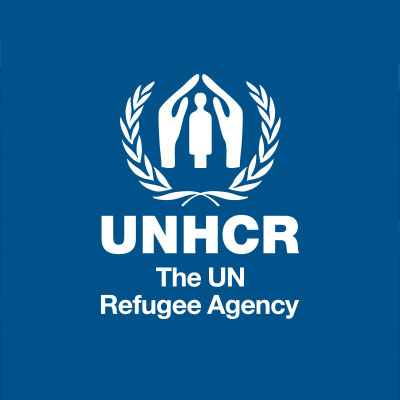 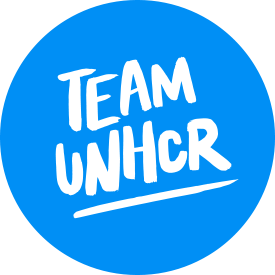 UNHCR accommodation scheme
How about the conditions on the Eastern Aegean islands?
The situation on the islands is extremely alarming and it has become obvious that the reception conditions prevailing in particular in the hotspot facilities may reach the level of inhuman or degrading treatment in certain cases. As it emerges from official data, severe overcrowding persists in the RIC on the islands.
31 January 2018
How about the conditions on the Eastern Aegean islands?
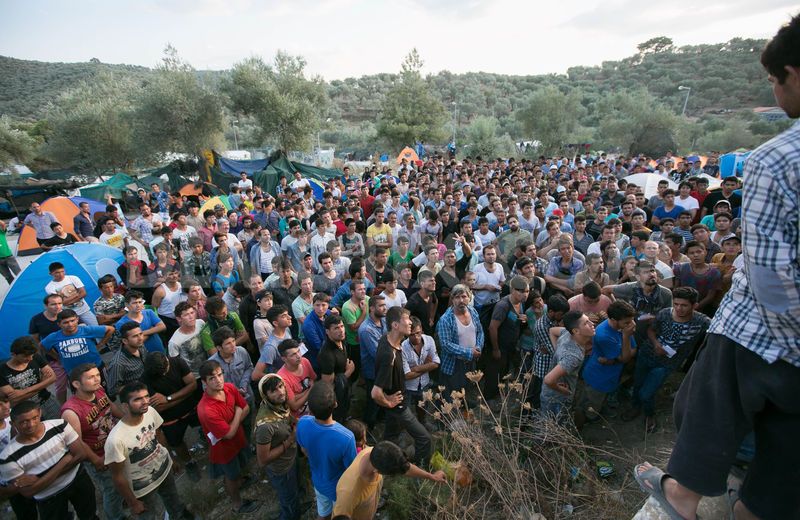 Due to overcrowding, many people are sleeping in tents exposed to extreme weather conditions, while food and water supply is reportedly insufficient, sanitation is poor and security highly problematic. This photo published by international press demonstrates the unacceptable conditions prevailing at the Moria RIC, Lesvos.
Refugees' living conditions in Idomeni
Refugees standing on borders (Idomeni)
Souda's refugee camp in Chios island
However, solidarity doesn't end at the borders...
A woman volunteer promotes the value of cooperation to the children
A doctor from Doctors Without Borders organisation offers his services to refugees
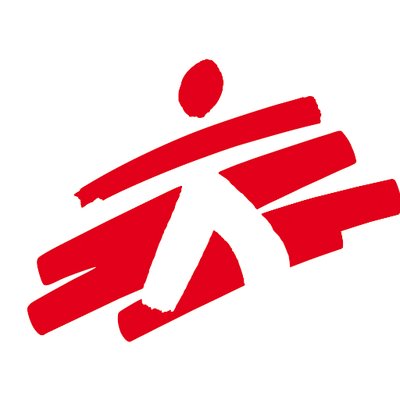 Volunteers help the refugees arriving on land
Playing is necessary for children to overcome what they have experienced in the past
This Erasmus project gives us the opportunity to perceive the value of man as a man, not as a number! Let's take the chance and be together, equal in dignity and rights.
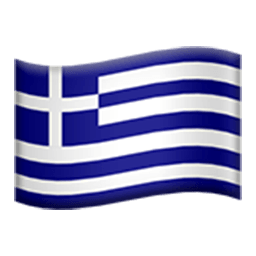 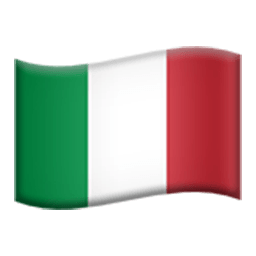 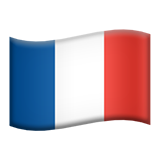 Works cited
https://www.asylumineurope.org/reports/country/greece/reception-conditions/housing/types-accommodation 
https://ec.europa.eu/echo/where/europe/greece_en 
https://www.rescue.org/country/greece 
People of Nowhere
https://www.youtube.com/watch?v=VXHYtIfaEQ8
Presentation: Dimitra Toulaky 
                              &
                      Stamatia Afentouli
Supervisor teacher: Triantafyllia Vrana